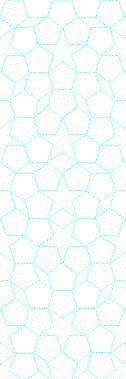 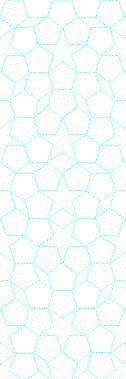 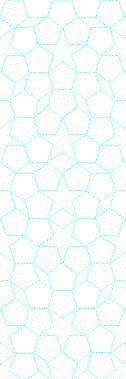 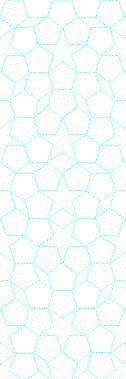 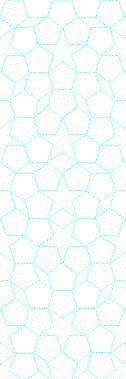 YTÜ 
FEN EDEBİYAT FAKÜLTESİ 
KİMYA BÖLÜMÜ
SEMİNER DERSİ SUNUMU
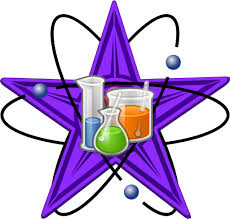 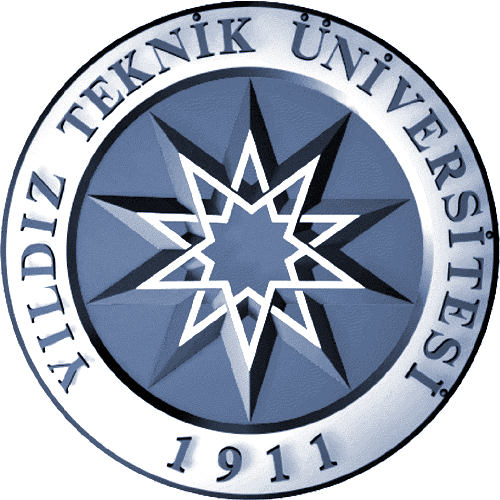 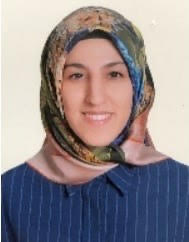 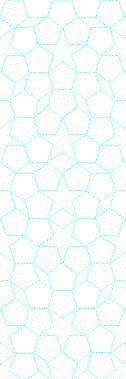 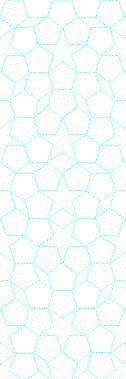 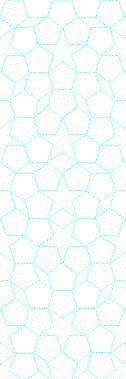 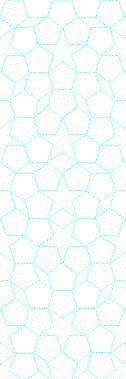 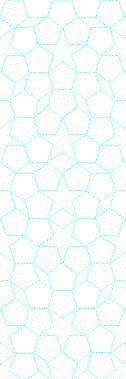 Hatice KOTAN
22519021
Konu 
YENİ FENİL KİNOLİNONLARIN SENTEZİ, SAFLAŞTIRILMASI, KARAKTERİZE EDİLMESİ VE SİTOTOKSİK ÖZELLİKLERİNİN İNCELENMESİ


Danışman
  Prof. Dr. Lokman TORUN
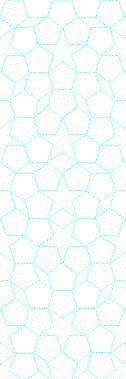 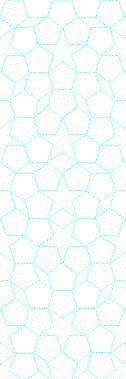 Tarih: 14.03.2023    Saat: 17.20
Yer:  Online